#СадПамятиДома
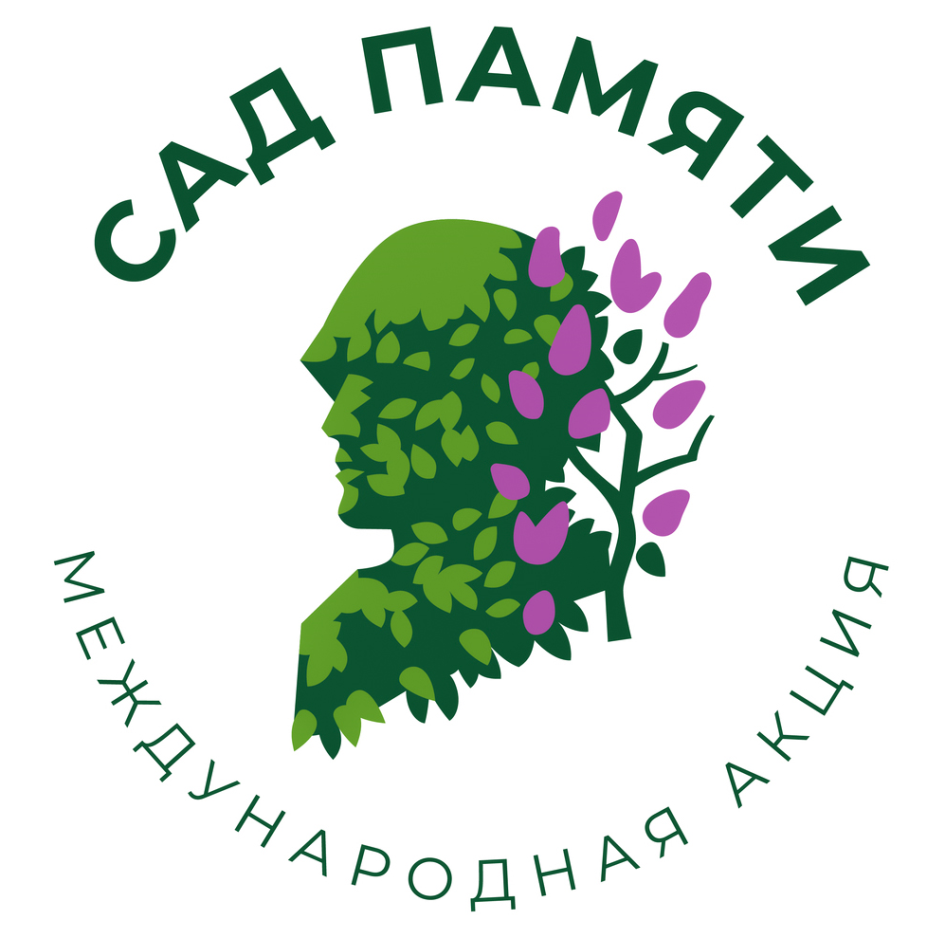 БДОУ города Омска «Детский сад №10»Группа «СОЛНЫШКО»
Воспитатели: Стремедловская Н.В.
Ниделько Т.А.
#СадПамятиДома
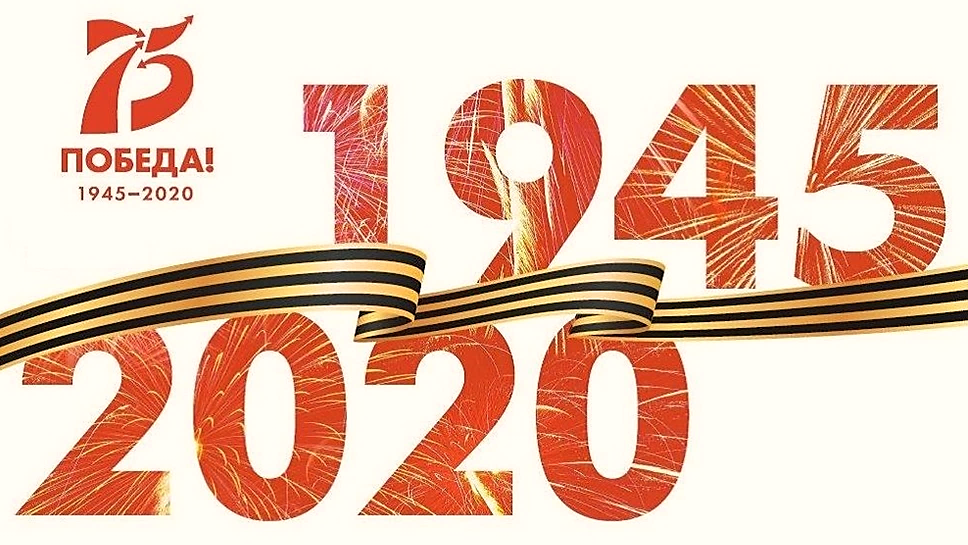 «Сад памяти – 2020» - Международная акция по высадке деревьев в память о 27 млн. погибших во время Великой Отечественной войны 1941-1945 гг.
#СадПамятиДома
Помните!Через века, 
Через года,–Помните!О тех, 
Кто уже не придётНикогда,–Помните!...                  
                                        …Детям своим                                        Расскажите о них,                                        Чтоб запомнили!                                        Детям детей                                        Расскажите о них,                                        Чтобы тоже                                        Запомнили!
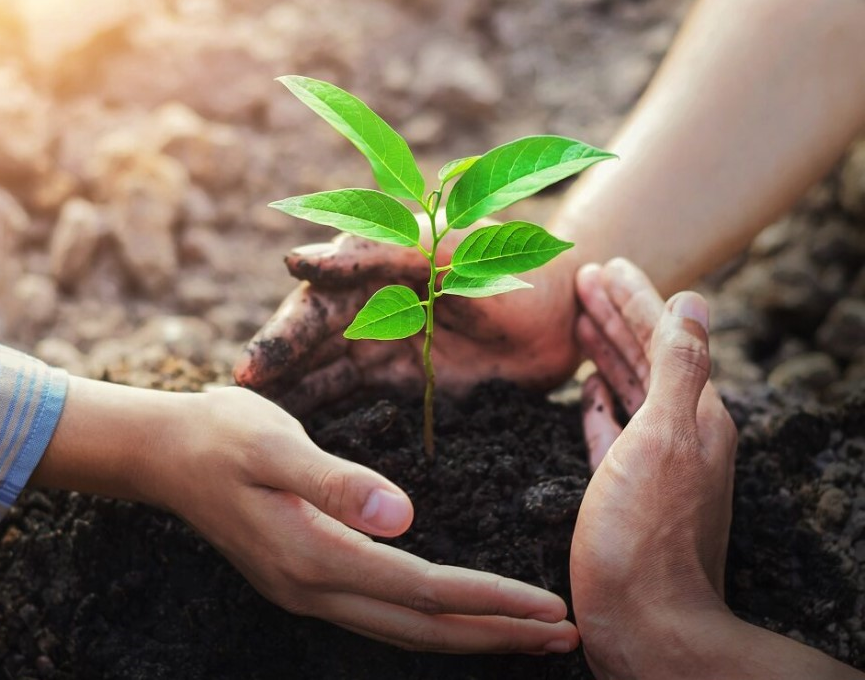 #СадПамятиДома
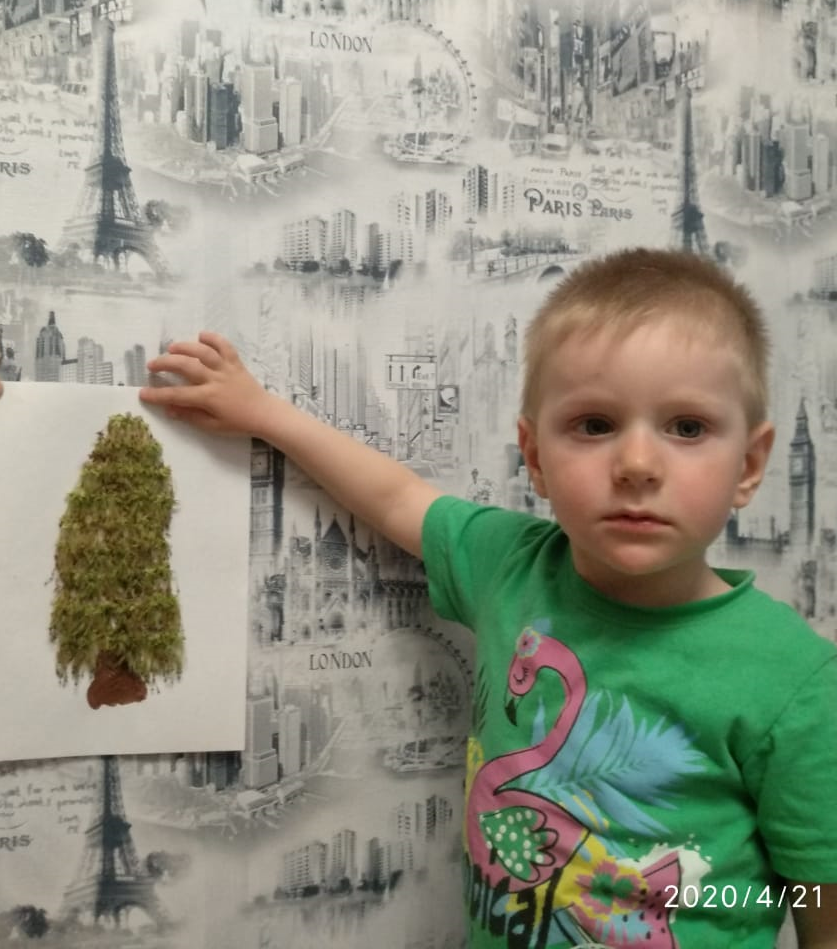 Федотов Дмитрий
#СадПамятиДома
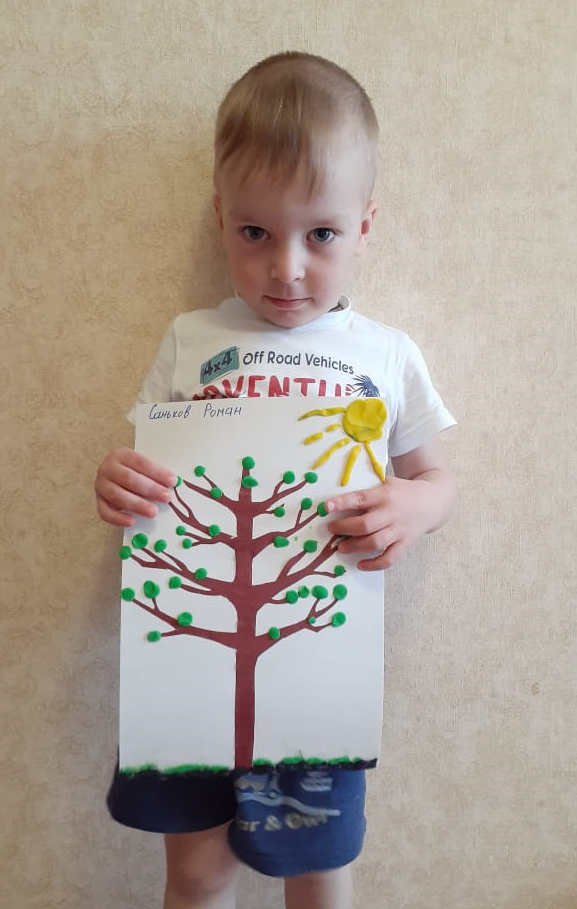 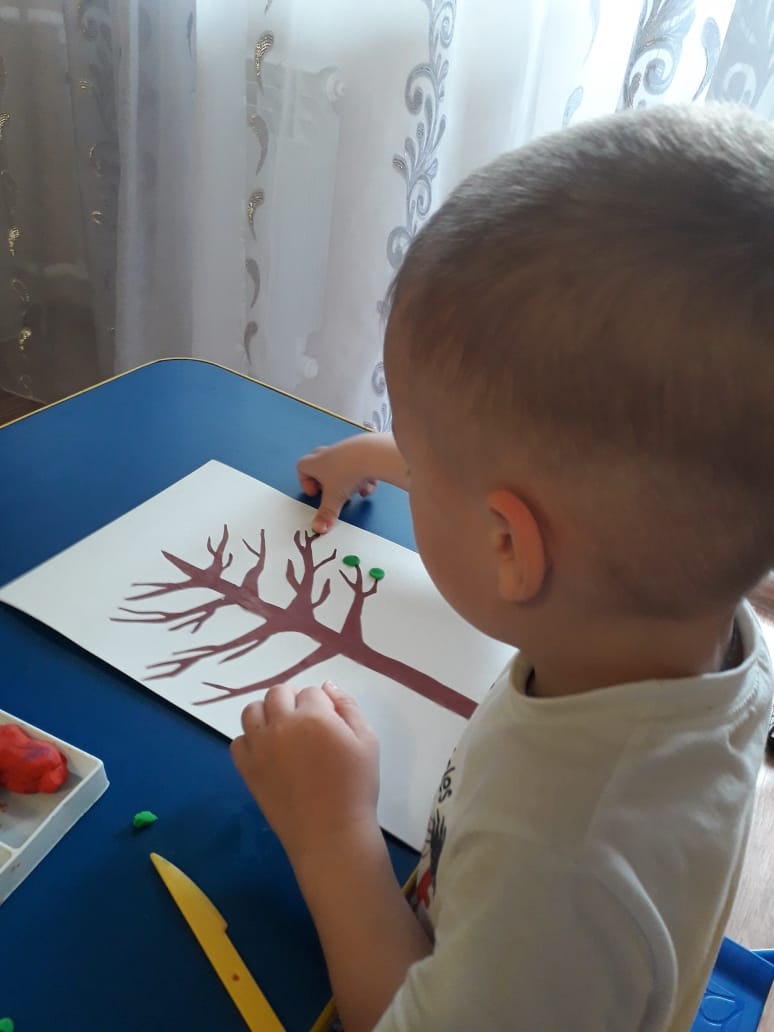 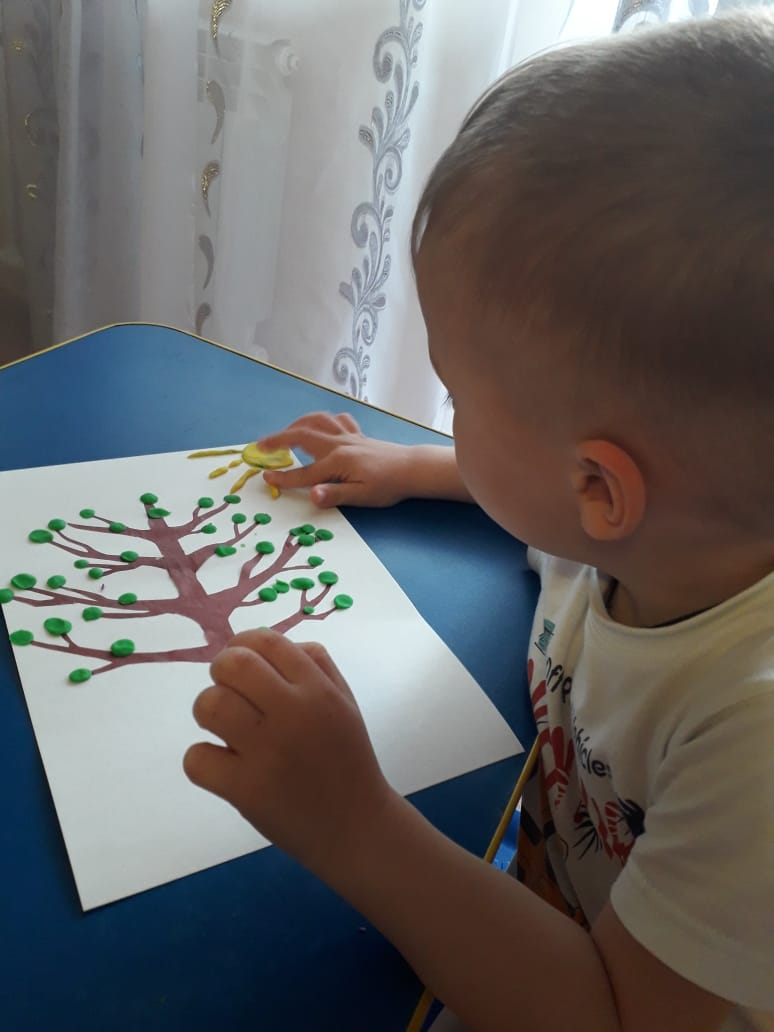 Саньков      Роман
#СадПамятиДома
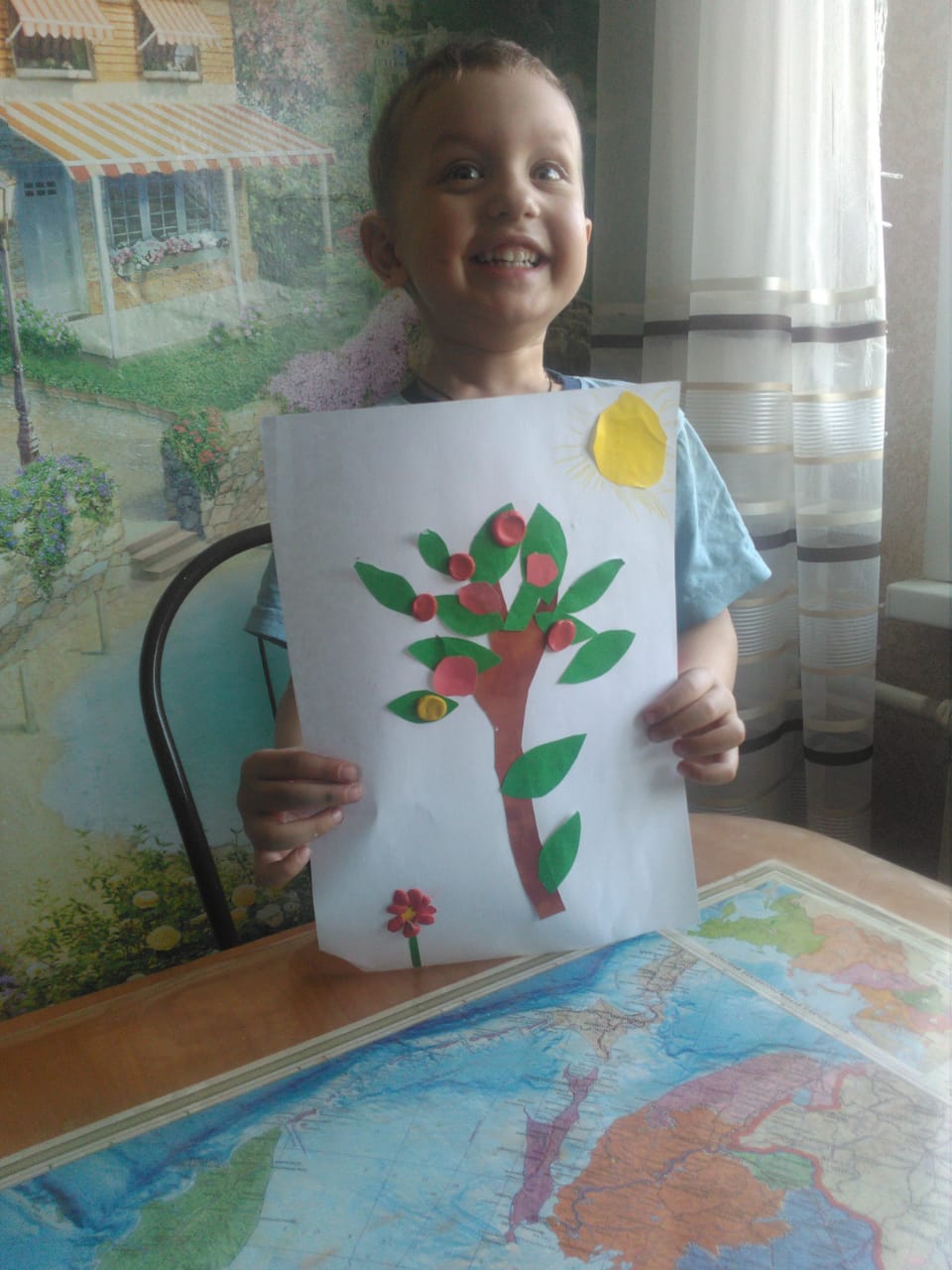 Богданов Демид
#СадПамятиДома
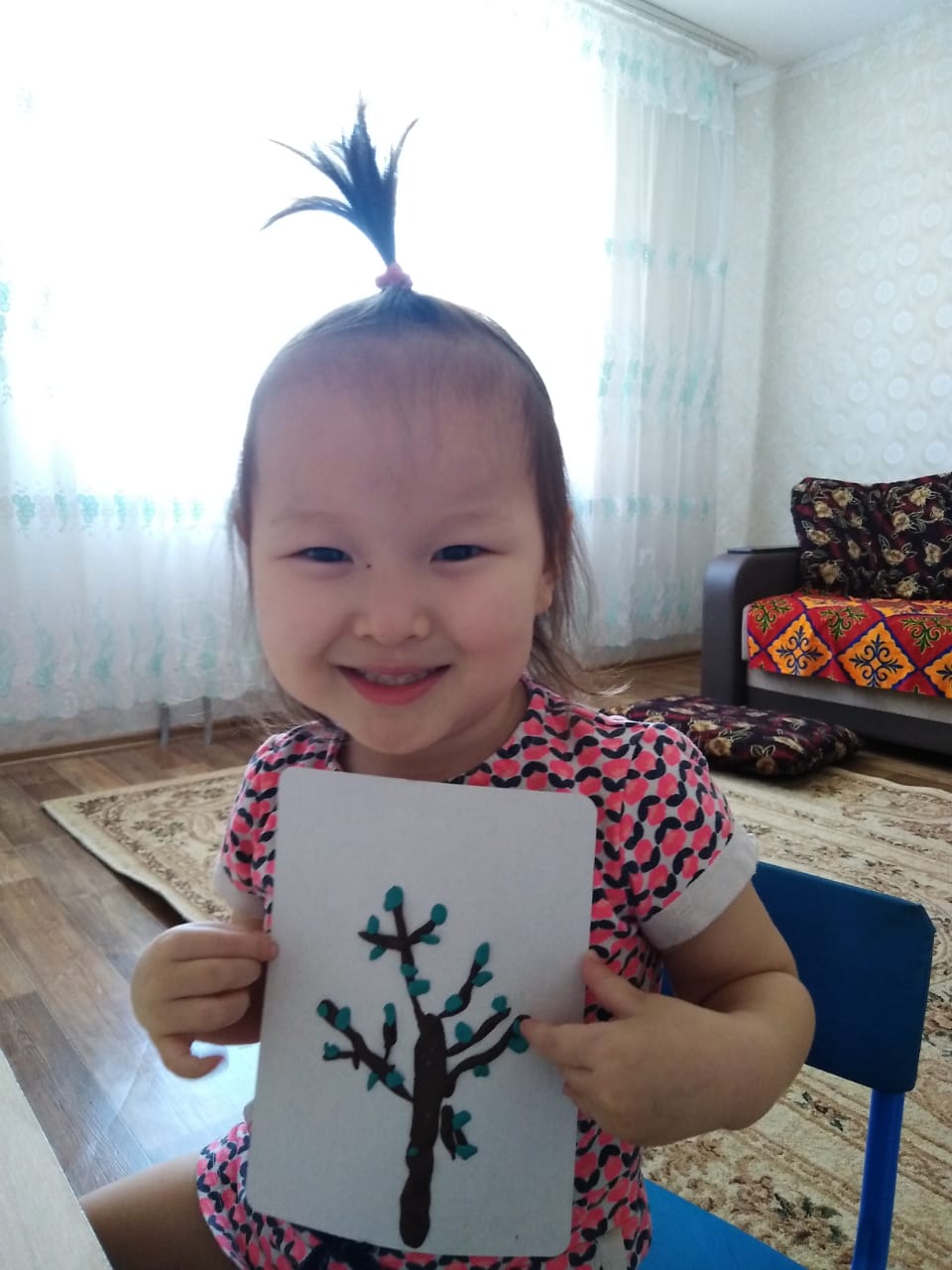 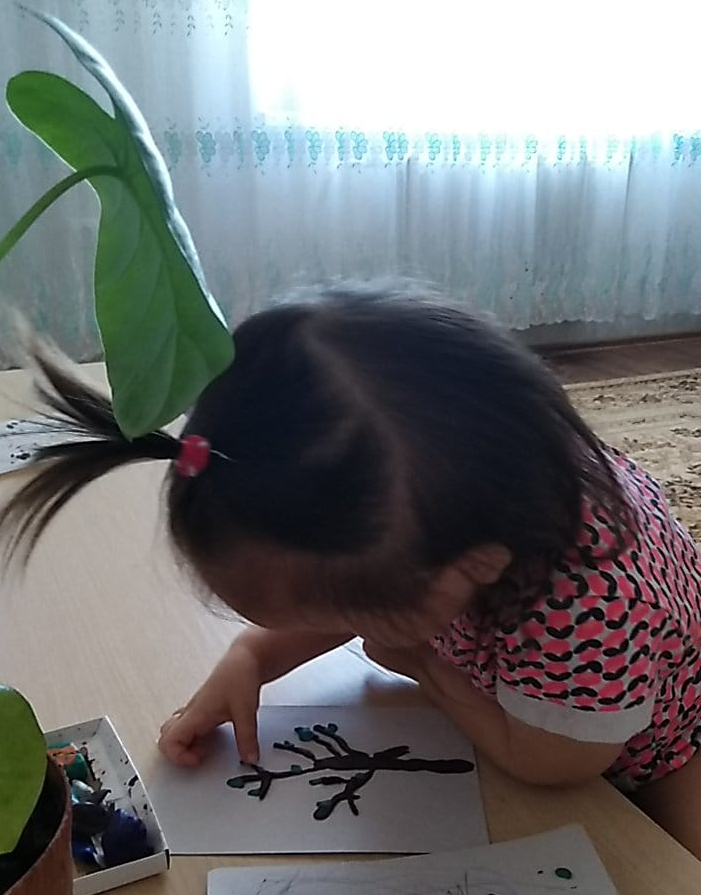 Искакова Тамирис
#СадПамятиДома
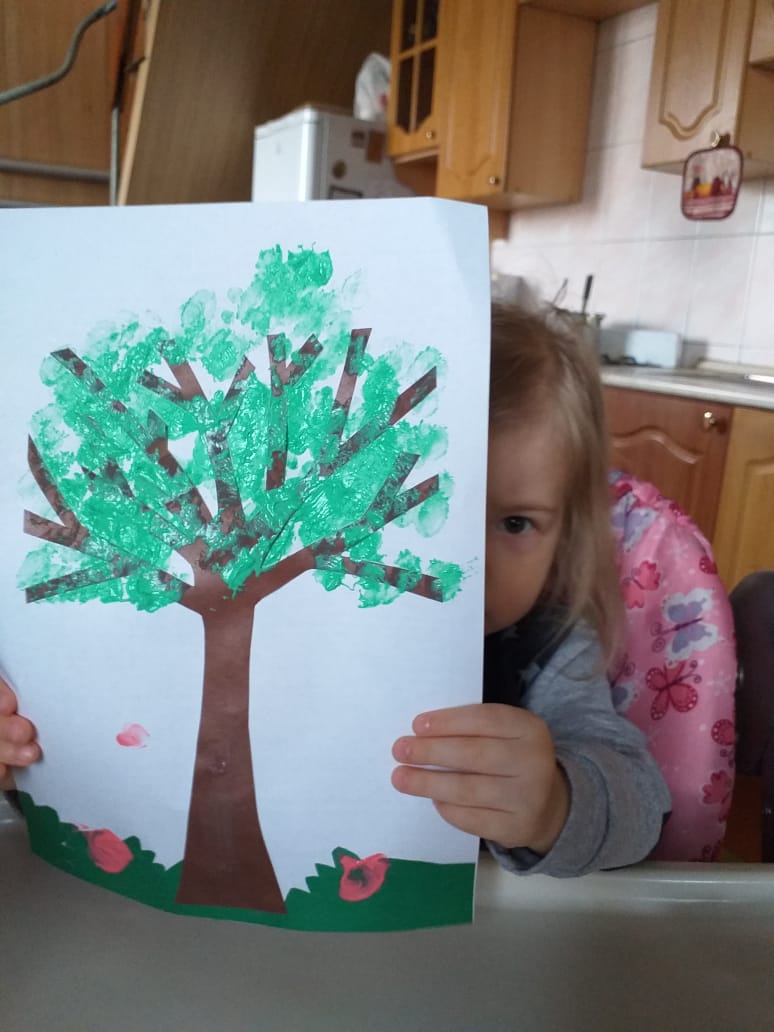 Измайлова Мария
#СадПамятиДома
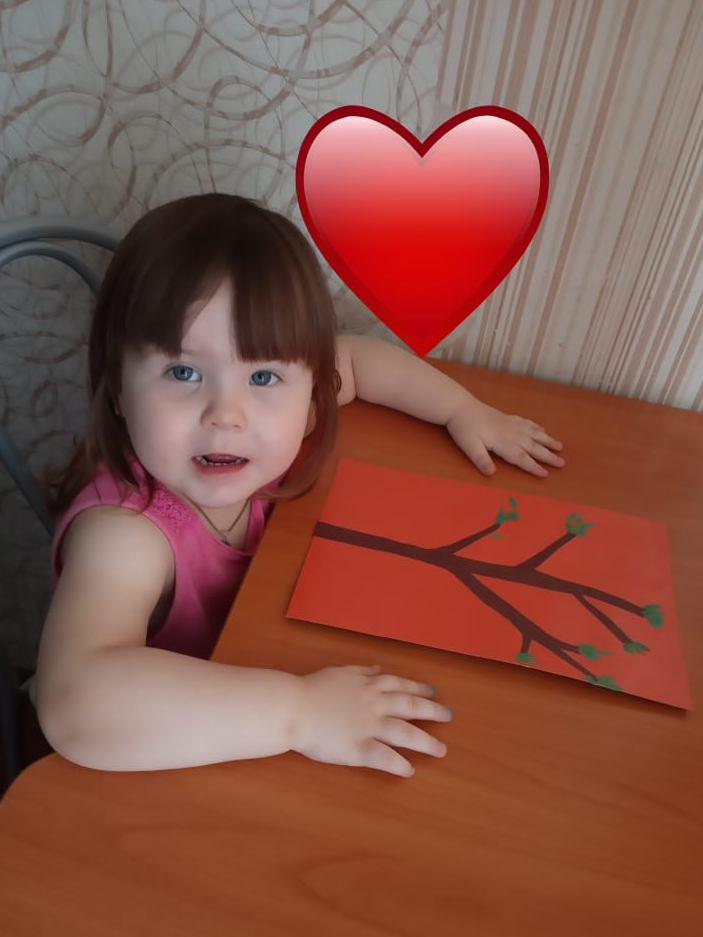 Карайченцева Виктория
#СадПамятиДома
Мечту пронеситеЧерез годаИ жизнью наполните!Но о тех,Кто уже не придётНикогда,–Заклинаю,–Помните!
 Р. Рождественский

Огромное спасибо за участие в акции нашим маленьким воспитанникам и их родителям!